Key terms - art vocabulary
Year 9 Half term.1
Realistic portraiture
Features of the face
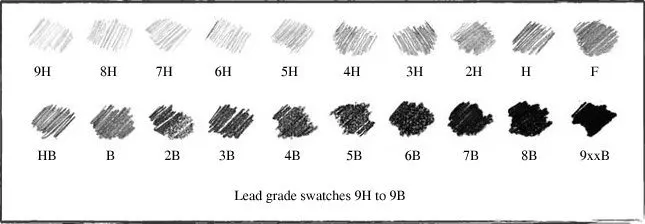 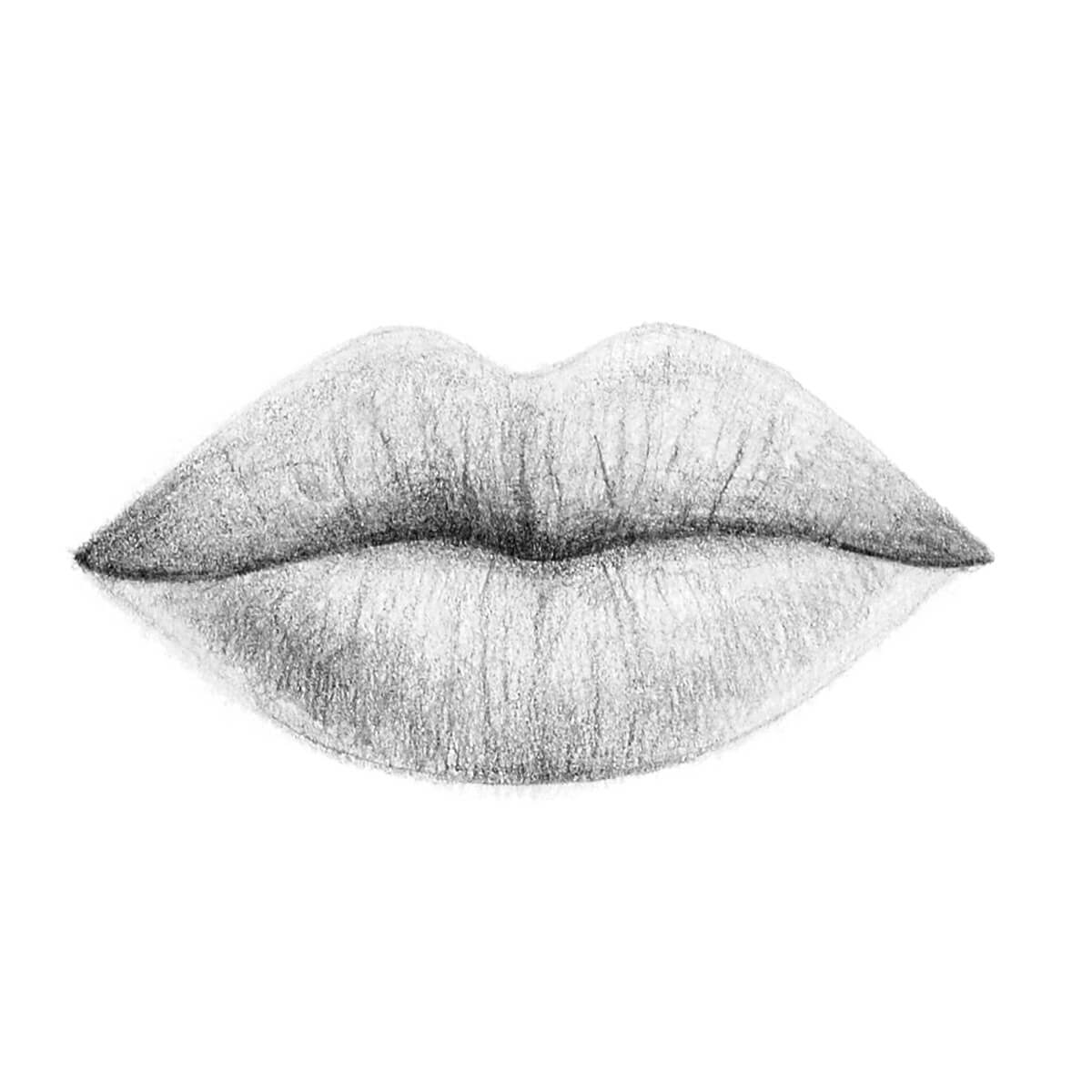 There are different qualities of pencils, used for different purposes within art
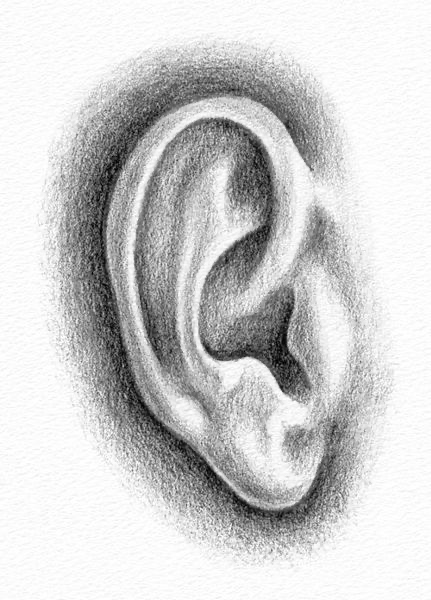 H = Hard
B = Black
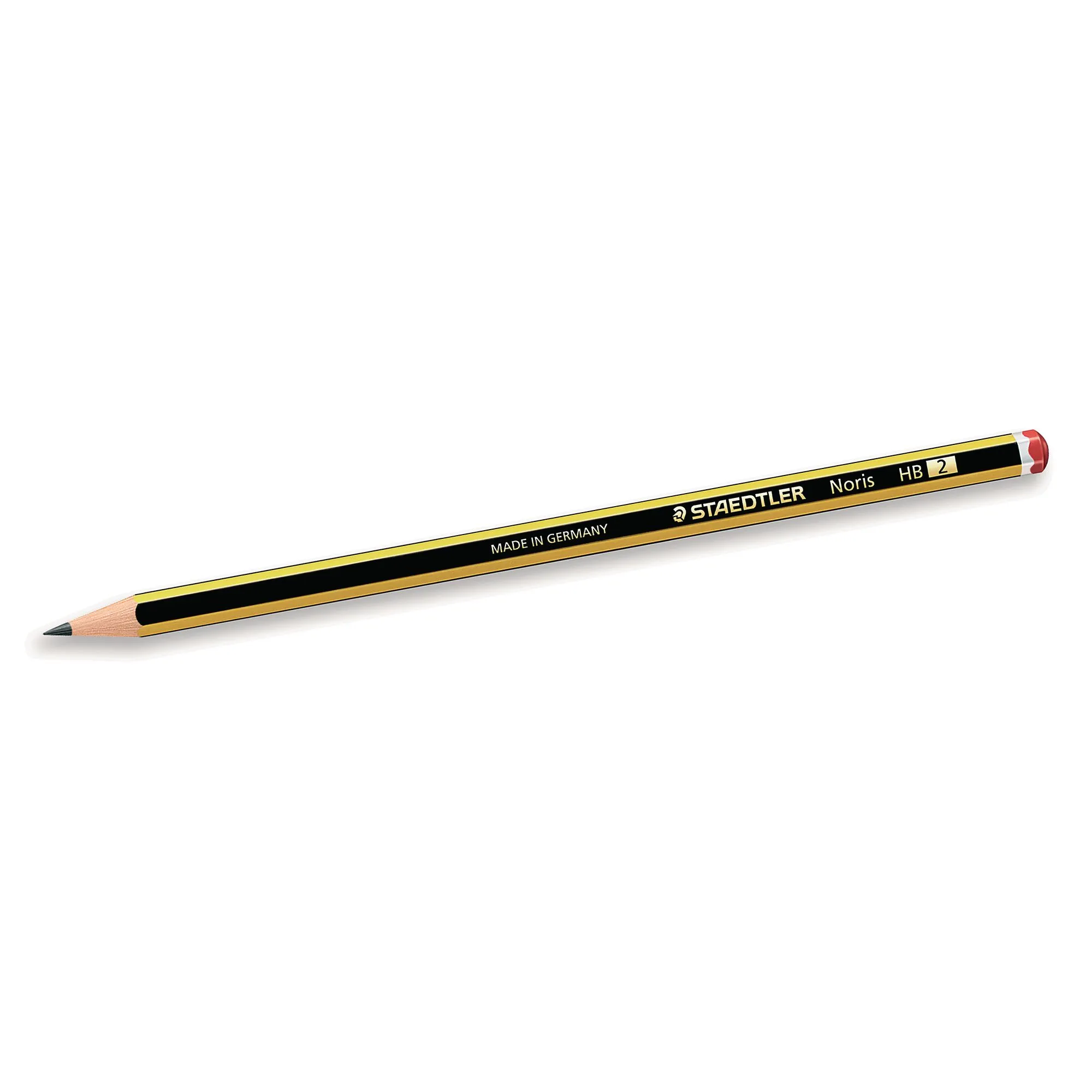 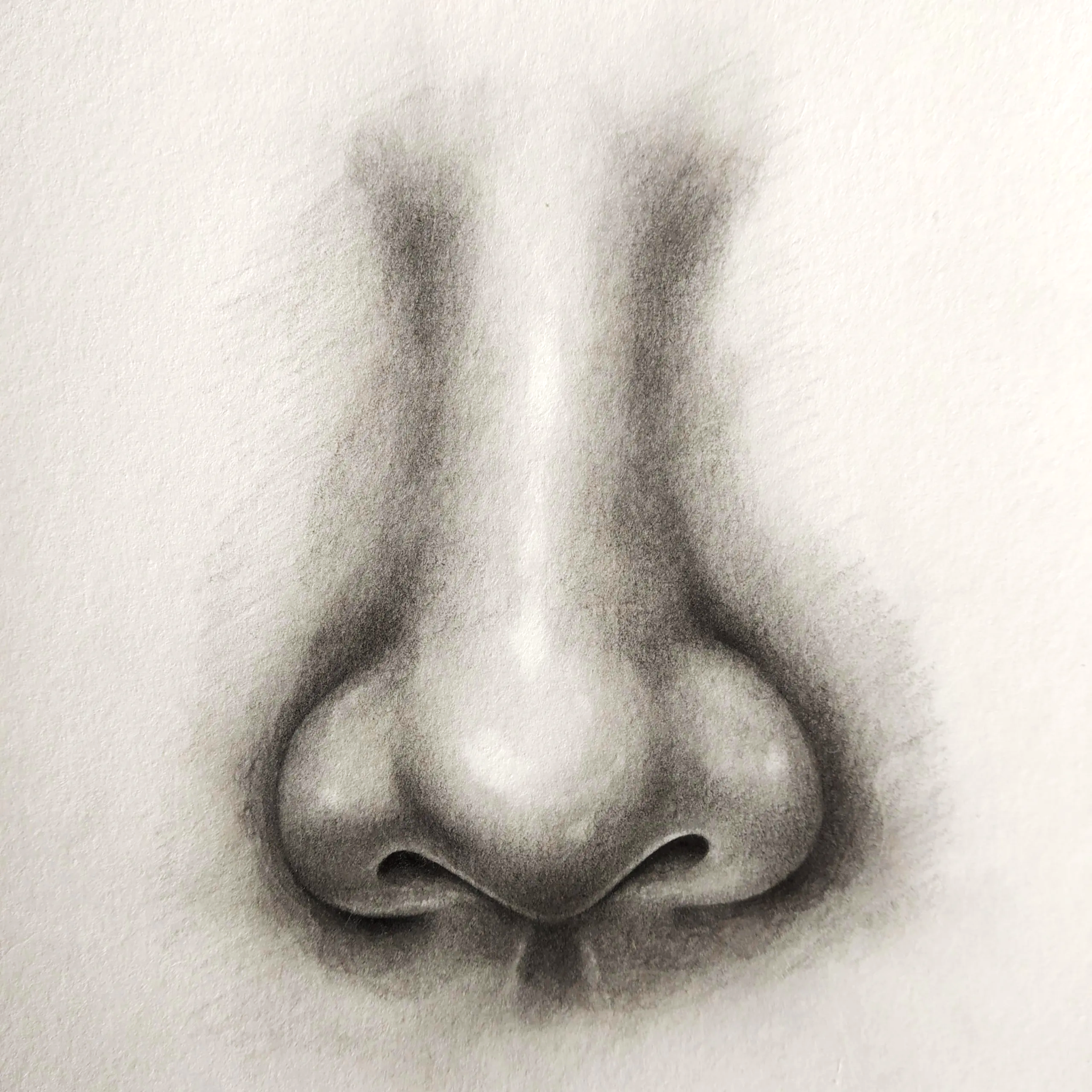 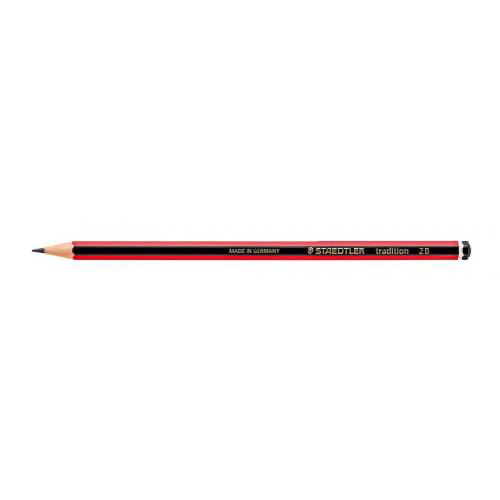 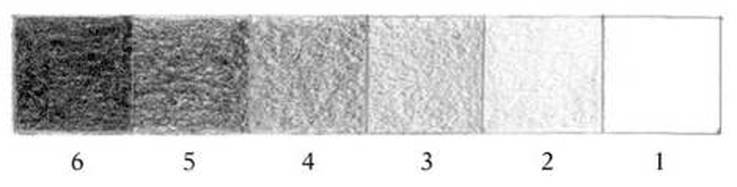 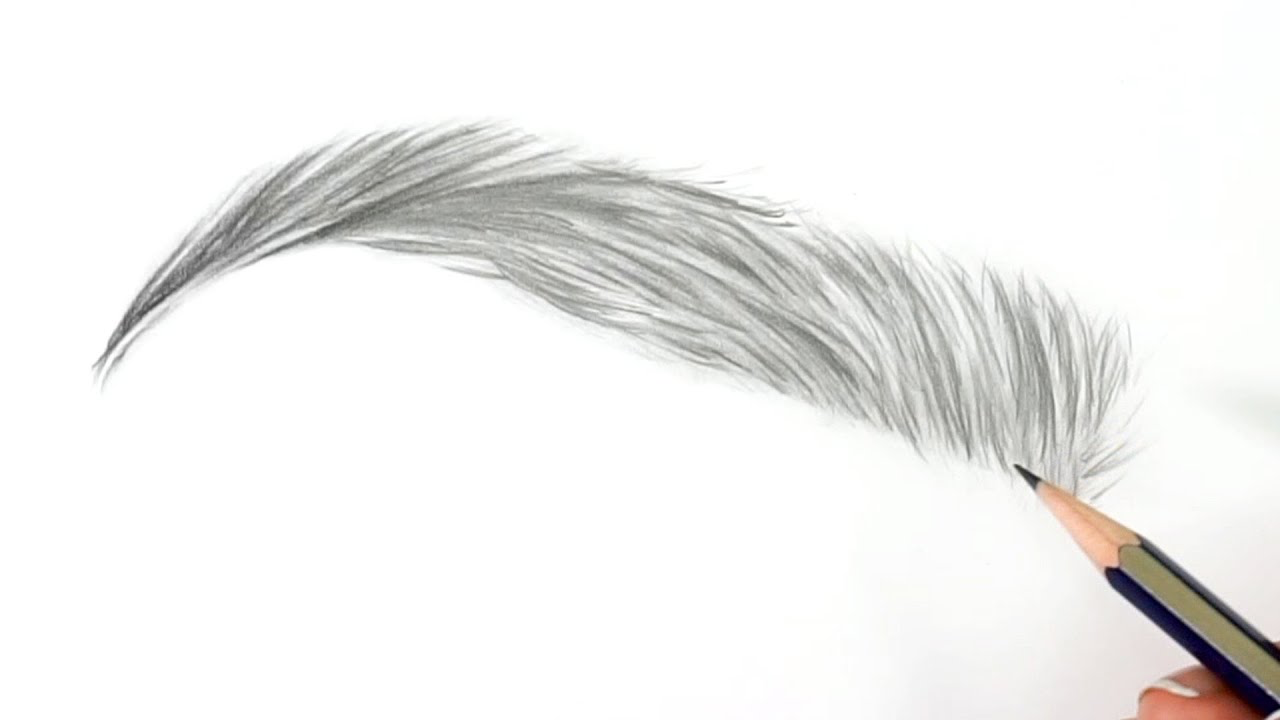 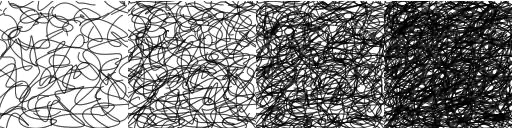 Vince Low
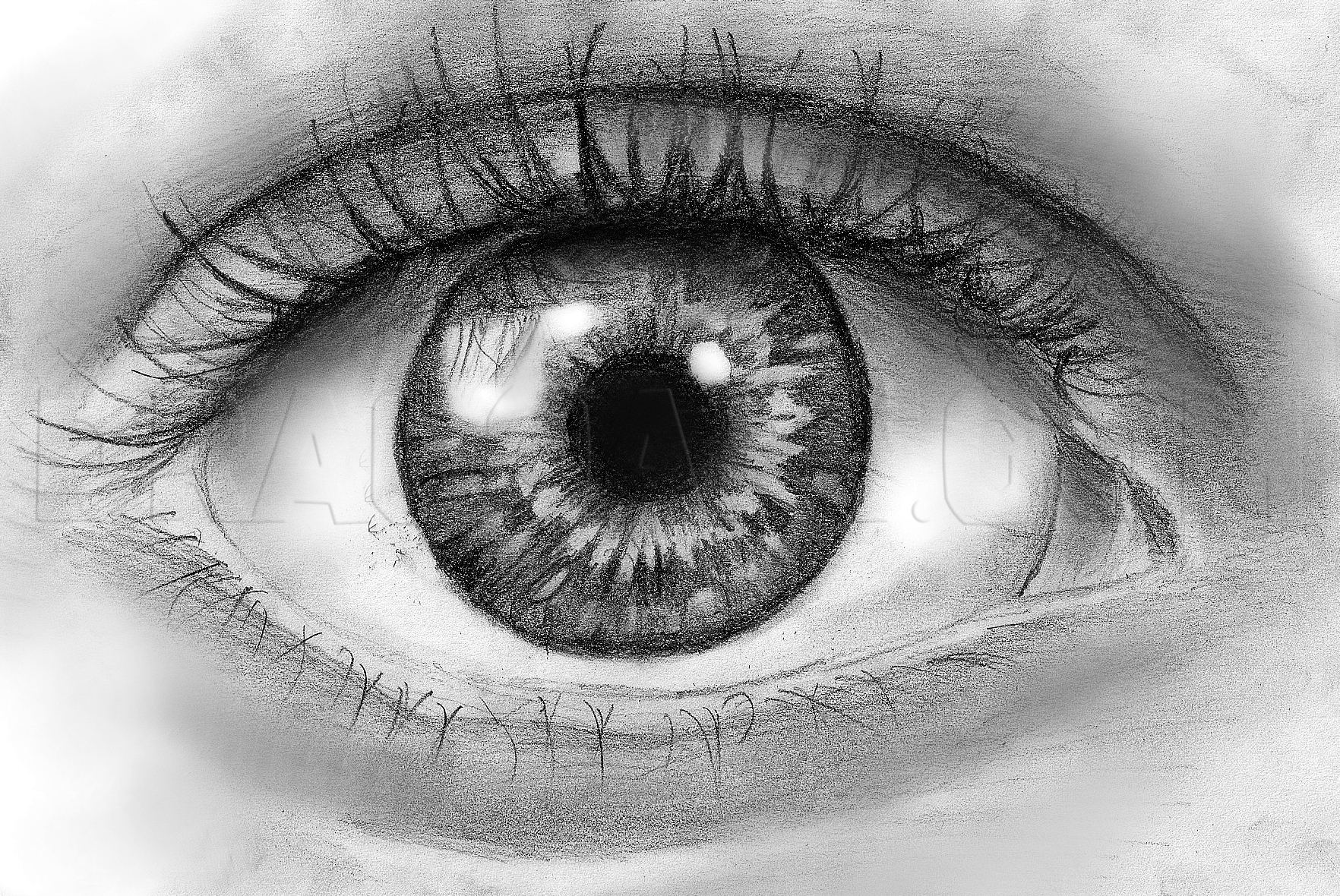 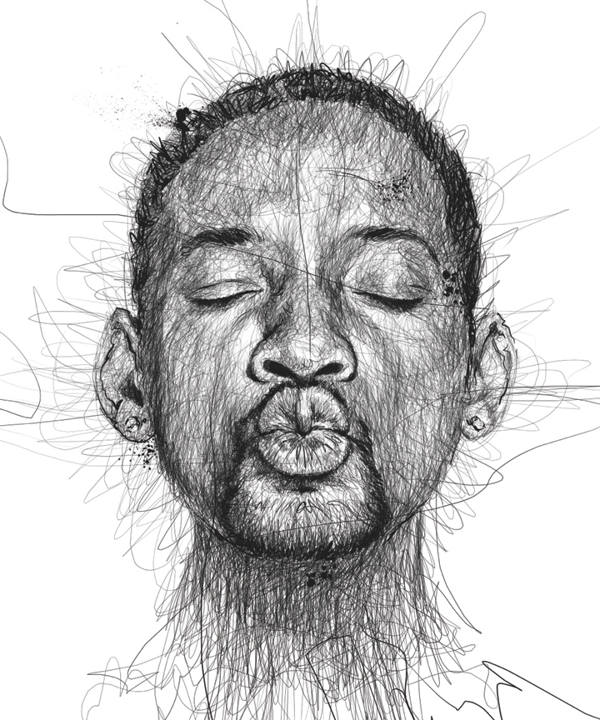 S
U
C
C
E
S
S
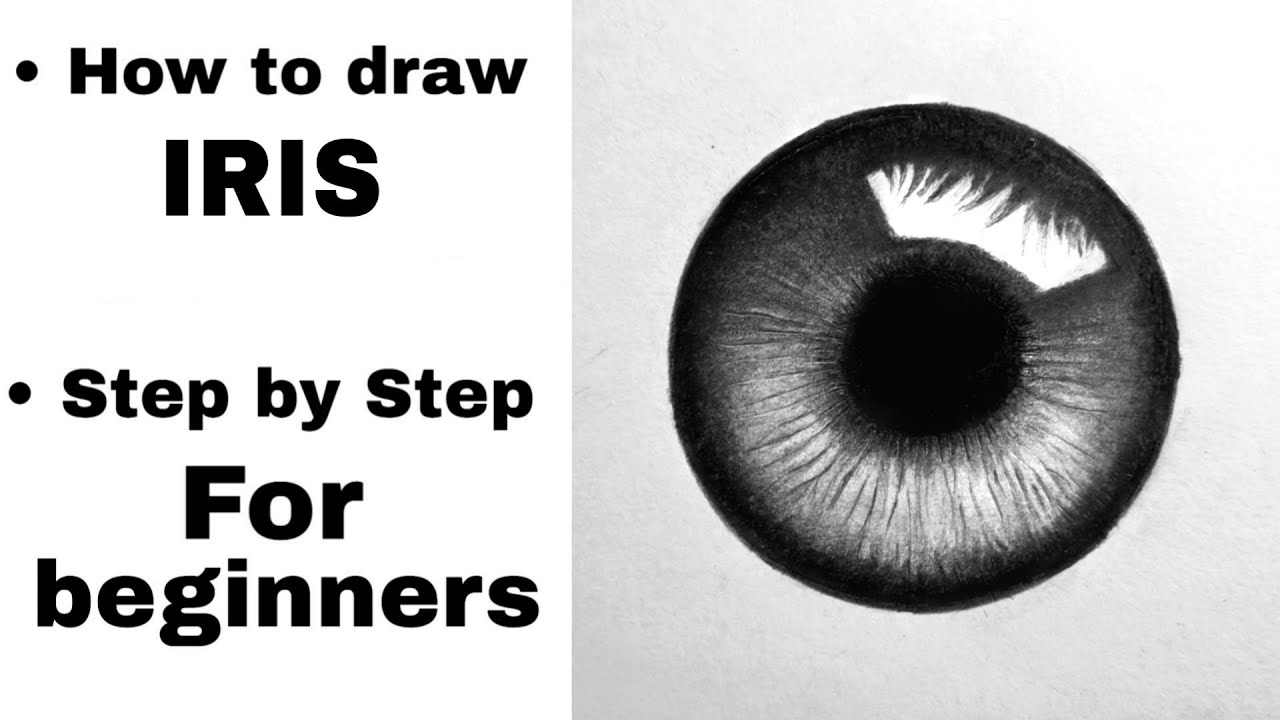